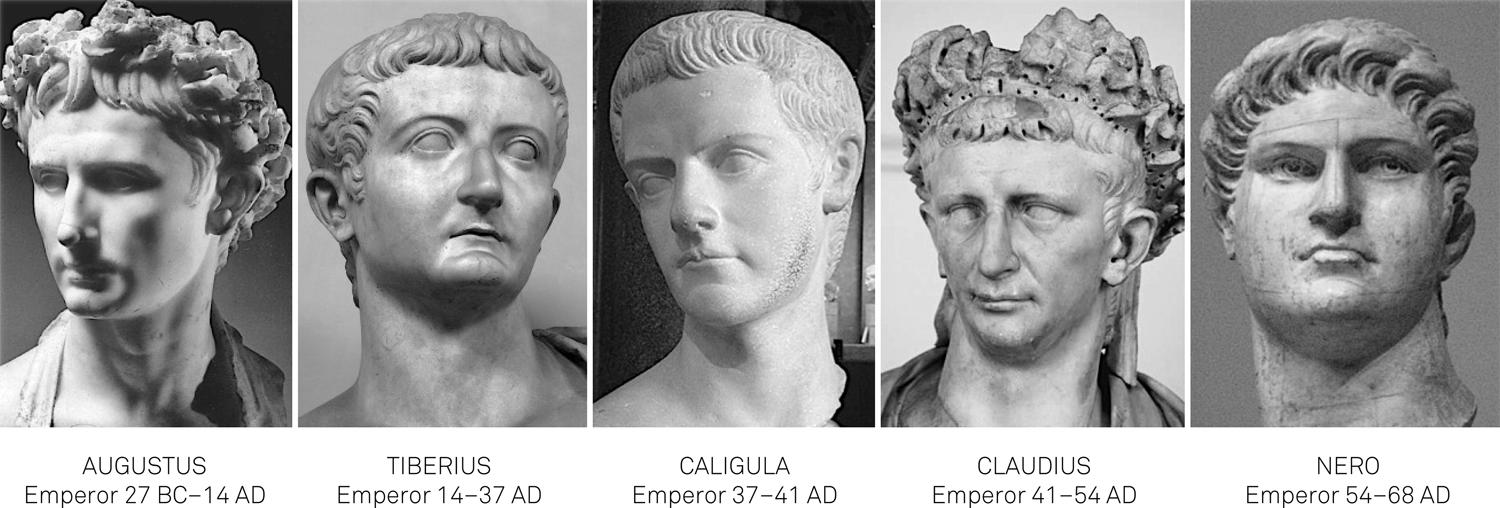 Roman Period Study  The Julio Claudians, 31 BC – 68 AD
Key Debate 2: 
The Characters of Tiberius, Gaius, Claudius and Nero?
Key Debate 2 – The Characters of Tiberius, Gaius, Claudius and Nero
Key Debate 2 – The Characters of Tiberius, Gaius, Claudius and Nero
Key Debate 2 – The Characters of Tiberius, Gaius, Claudius and Nero
Key Debate 2 – The Characters of Tiberius, Gaius, Claudius and Nero
Example Question
Sometime before Sejanus’ fall, but when Tiberius already suspected him, Agrippina’s eldest son had been put to death. Not until 33 was is elder brother Drusus killed. Their mother committed suicide. The next years saw more trials and executions with Macro proving as ruthless in eliminating opposition as Sejanus had been. Attempts have been made to exonerate Tiberius, or at least to suggest that Tacitus exaggerates. Perhaps he does. And it is easy to forget when reading him that the circle affected by the executions and suicides was relatively limited. But two things are clear and indisputable: the demoralisation of the senatorial class, collectively and for the most part individually: and the fact that whenever Tiberius made his wishes clear, for leniency or the reverse, he was obeyed. In theory he could have stopped the denunciations and the useless deaths; in practice, of course, isolated, scared, increasingly cynical, he lacked the will to do so….His personality continues to puzzle historians, because Tacitus made it into an enigma.

C. Wells, The Roman Empire
 
How convincing do you find Wells’ interpretation of Tiberius’ character and actions?